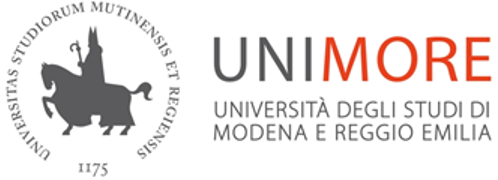 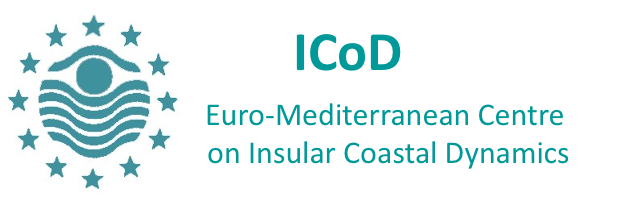 ‘Assessment & mapping of climate-change related vulnerability & risk’
European & Mediterranean Major Hazards Agreeement
Joint meeting of the Committee of Permanent Correspondents 
& Directors of Specialised Centres
17-18 November 2022, Paris, France
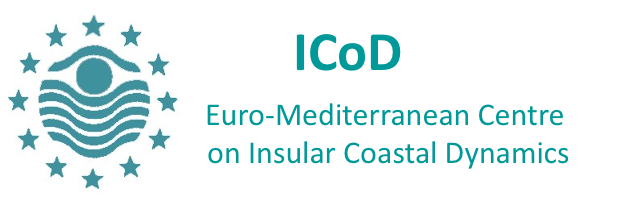 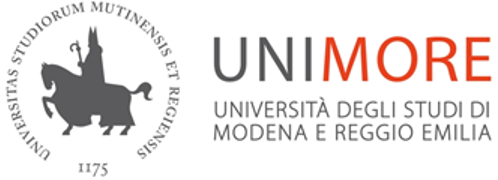 Background

global warming induced SLR / decades, century;

coastal areas highly vulnerable to marine & climate-related processes (erosion, flooding, inundation). 

Consequences: shoreline retreat, local morphological variations, loss in natural ecosystems / exploitable coastal land, significant social & economic impacts
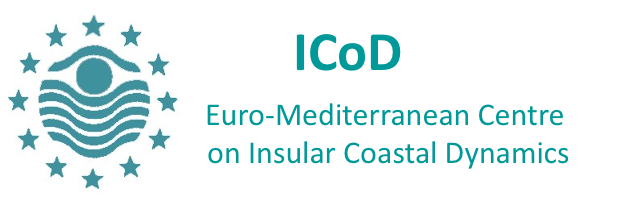 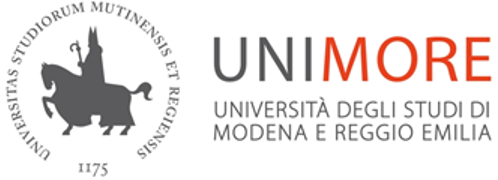 Project objective

address CC-related risk management challenges faced by national authorities;

emphasis on impact of long & short-term effects of global warming on Mediterranean coasts, (e.g.  Maltese Islands)

vulnerability assessment & risk mapping
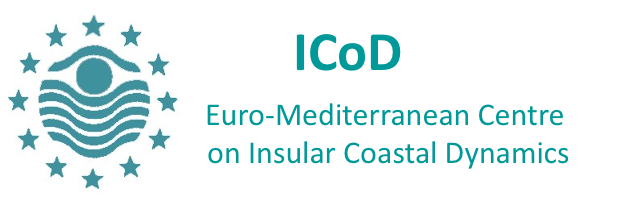 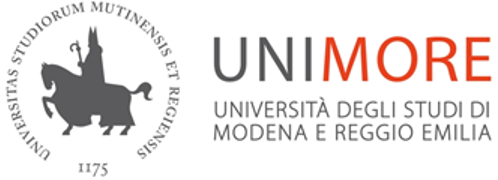 Project Implementation

future scenarios of SLR ( ref. to 
    IPCC 2050, 2100 projections);
 
hazard & vulnerability factors 
   considered to assess climate-
   related coastal risks to long-term 
   processes (e.g. SLR), and short-
   term threats (e.g. inundation & flooding).
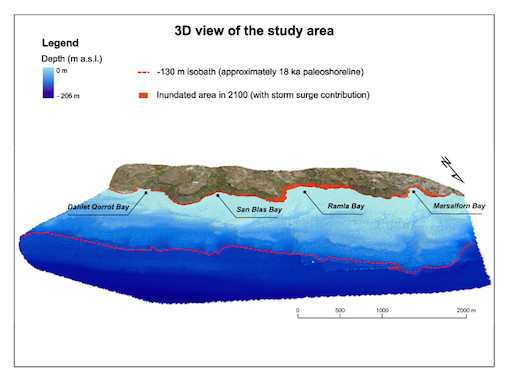 Achievements

def. of coastal inundation scenarios 
    in north-eastern sector of Gozo 
    as a response to SLR;

risk maps showing coastal areas 
    expected to be below present sea 
   level in 2050 / 2100;
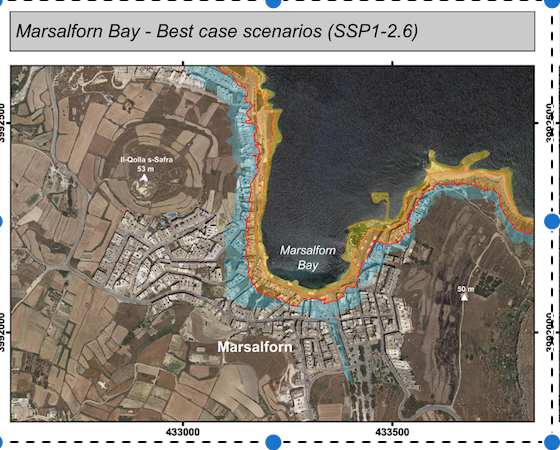 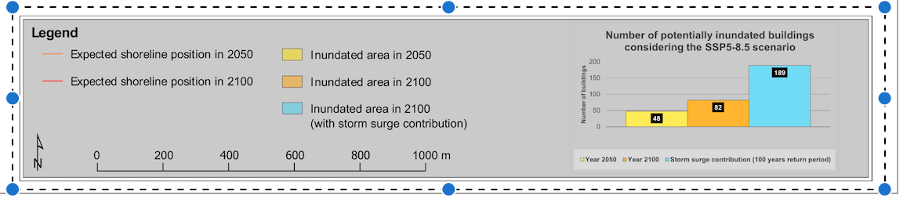 Achievements

effective cooperation with Min. for
    Public Works & Planning of Malta; 
    allowed provision to authorities / 
    stakeholders with valuable tools for 
    coastal planning / SD.
 
PhD student study in Malta;
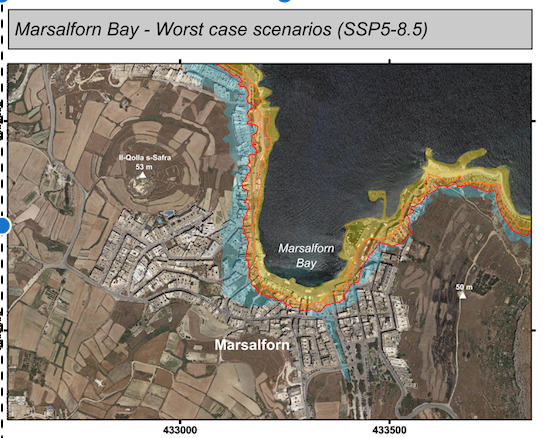 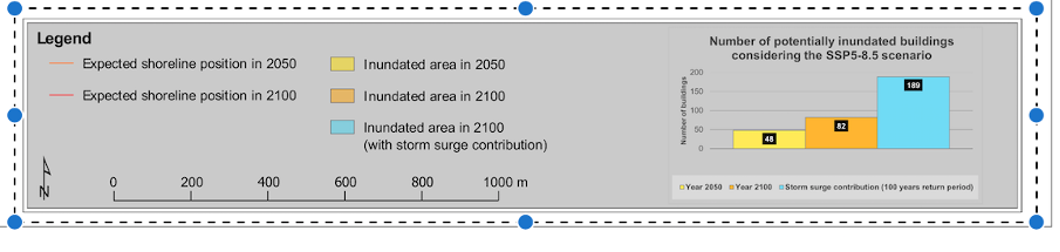 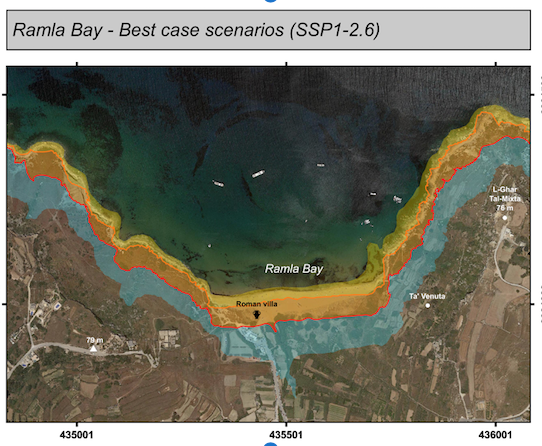 Achievements

Scientific articles submitted to Journal
     of Sustainability; Journal of Maps;

Extension of collaboration bet. 
    ICoD (EUR-OPA) & external org;

Outreach with publications/ scientific 
     conferences;
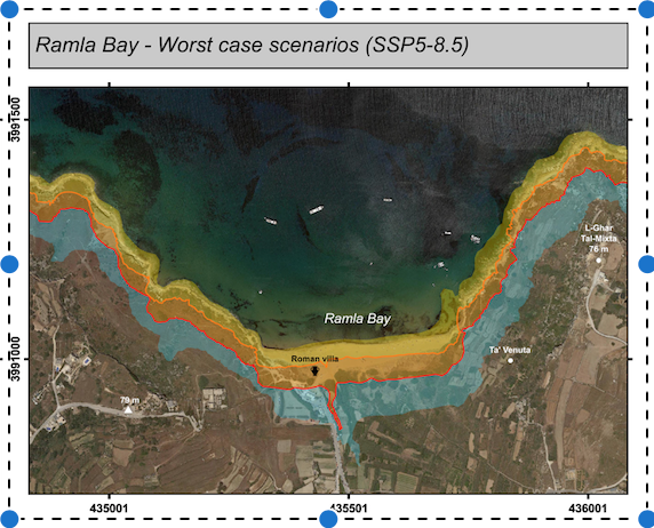 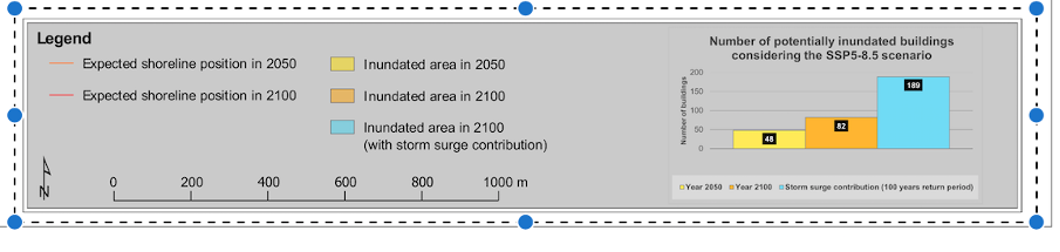